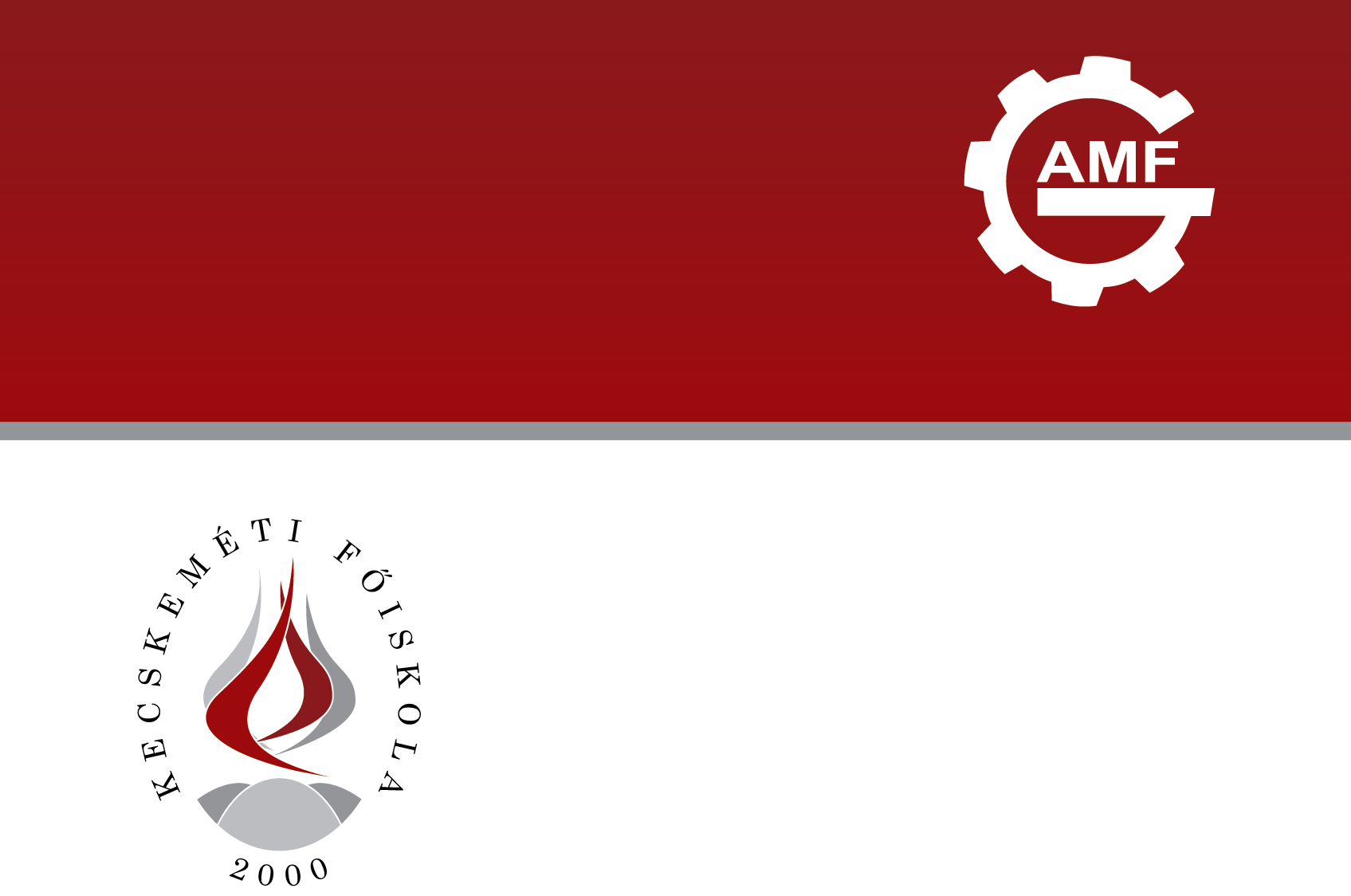 Dual training based on  experience of Kecskemét College
ELŐADÁS CÍME
Zsuzsanna Kovács
Dual Training and Methodology Centre


26 February 2016.
Coordinating the training
Dual Training and Methodology Centre

Cooperation with partners- Building cooperation
Measuring efficiancy of the training
Train the trainers – harmonisation of curriculum (workshop)
Administration
[Speaker Notes: This is the otline of my presentation.

First I am going to talk about

Secondly
Thirdly
Fousthly
And finaly]
Datas
[Speaker Notes: This is the otline of my presentation.

First I am going to talk about

Secondly
Thirdly
Fousthly
And finaly]
Standardization of the training
Fehér Könyv (White Book)– guidebook for  institution, company, student
      - defining the processes of training-together with       	business partners
       a. preparation
       b. launching the training
       c. feedback
       d. employment of graduate dual students
       e. MSc ??
       f. alumni
[Speaker Notes: This is the otline of my presentation.

First I am going to talk about

Secondly
Thirdly
Fousthly
And finaly]
Registration-Administration
Council of Dual Training (www.dualisdiploma.hu)
    - submission of  cooperation agreement,
     - DUKE – online registration of the companies,   
     - uploading curricula           approval 
Education Office
     - register of the list of partner organizations 
Institution Education Office: registring dual students and the companies
[Speaker Notes: This is the otline of my presentation.t

First I am going to talk about

Secondly
Thirdly
Fousthly
And finaly]
Feedback
Assessment questionnaire for partner companies
Presentations from students (every semester)
Processing student learning outcomes
Assessment questionnaire among students (SWOT analysis)
Methodology trainings for company experts
Proposal: involving professors in the professional activities of students
[Speaker Notes: This is the otline of my presentation.

First I am going to talk about

Secondly
Thirdly
Fousthly
And finaly]
Communication
Meetings (Forum)for  dual students– every semester
    - updating data 
    - feedback of personal experience
    - discussing fields of improvement

 Closed dual facebook group
[Speaker Notes: This is the otline of my presentation.

First I am going to talk about

Secondly
Thirdly
Fousthly
And finaly]
Thank you for your attention!


www.gamf.kefo.hu
www.dualisdiploma.hu
[Speaker Notes: This is the otline of my presentation.

First I am going to talk about

Secondly
Thirdly
Fousthly
And finaly]